42-2
This work is licensed under a Creative Commons Attribution-ShareAlike 4.0 International License.
Please add this statement to all the videos you create.
English Bible quotes are from the World English Bible US, which is in the public domain.
[Speaker Notes: Ch
42 Temple Merchants
1. Temple Merchants - Matt 21:12-17; Mark 11:15-19; Luke 19:45-48 (Left Top)
2. Paying Taxes - Matt 22:15-22; Mark 12:13-17; Luke 20:20-26 (Right Top)
3. The Widow’s Mite - Mark 12:41-44; Luke 21:1-4 (Right Top)
4. Fig Tree - Matt 21:18-22; Mark 11:12-14, 20-26; (John 15:1-17) (Right Center)
5. Judas agrees to betray Jesus – Matt 26:14-16; Luke 21:37-22:6 (Right Bottom)
6. The last Supper – Luke 22:7-27; John 13:1-17:26; Luke 22:31-39 (Left Bottom)]
The Widow’s Mite – 
Mark 12:41-44; Luke 21:1-4 
Fig Tree – 
Matt 21:18-22; Mark 11:12-14, 20-26; (John 15:1-17)
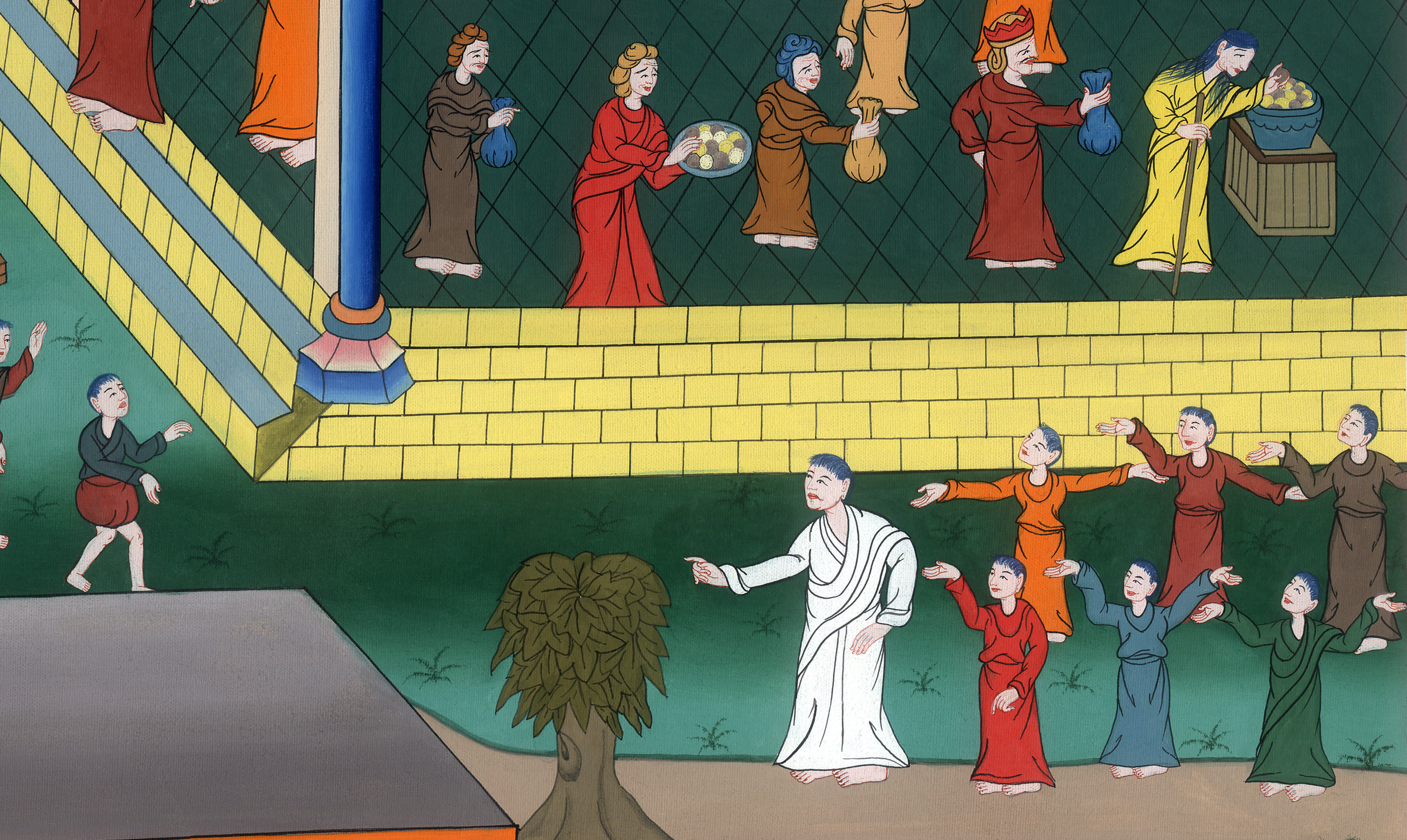 The Widow’s Mite - Mark 12:41-44; Luke 21:1-4 Fig Tree - Matt 21:18-22; Mark 11:12-14, 20-26; (John 15:1-17)
The Widow’s Mite – 
Mark 12:41-44; Luke 21:1-4 
Fig Tree – 
Matt 21:18-22; Mark 11:12-14, 20-26; (John 15:1-17)
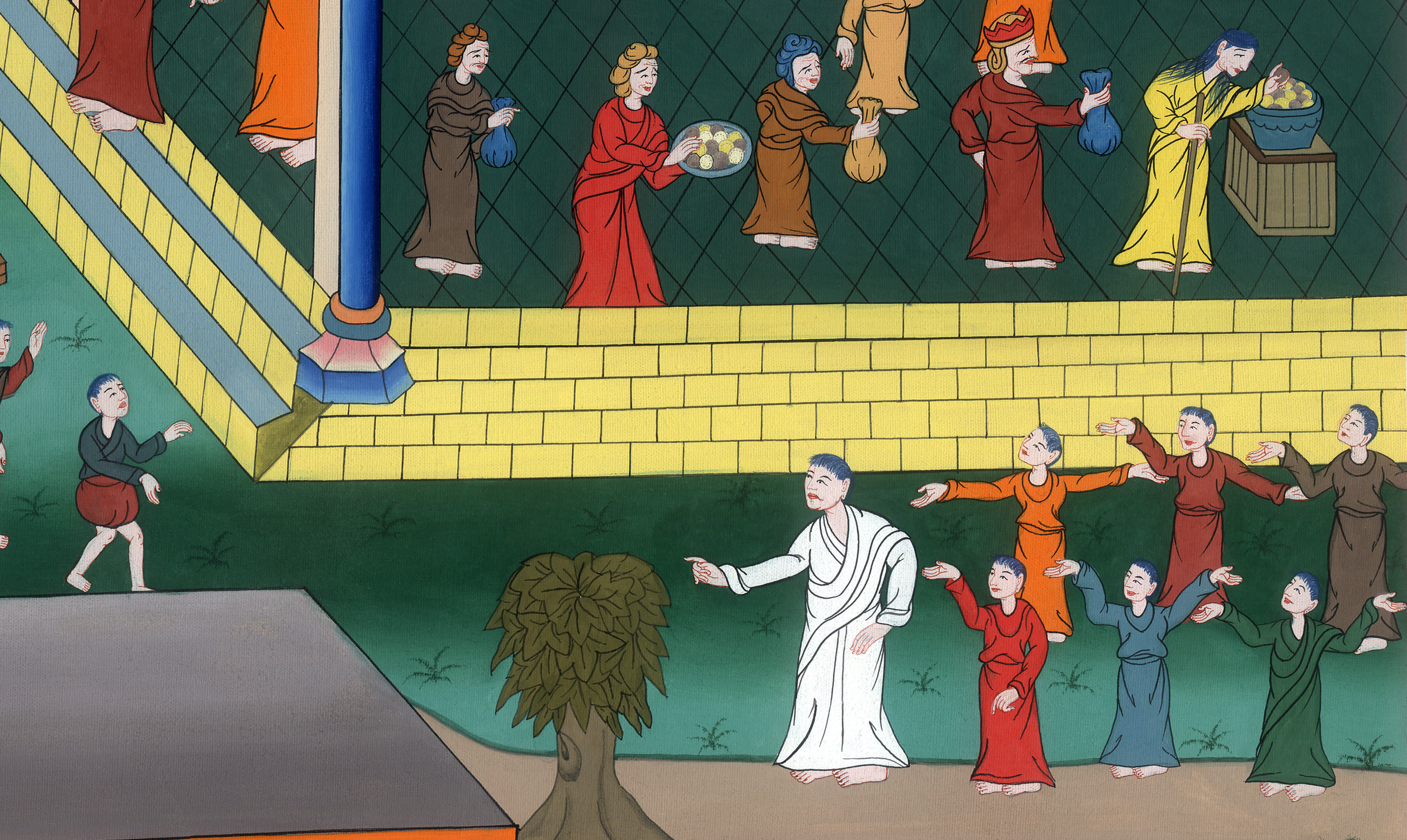 Mark 12:41Jesus sat down opposite the treasury and saw how the multitude cast money into the treasury. Many who were rich cast in much.
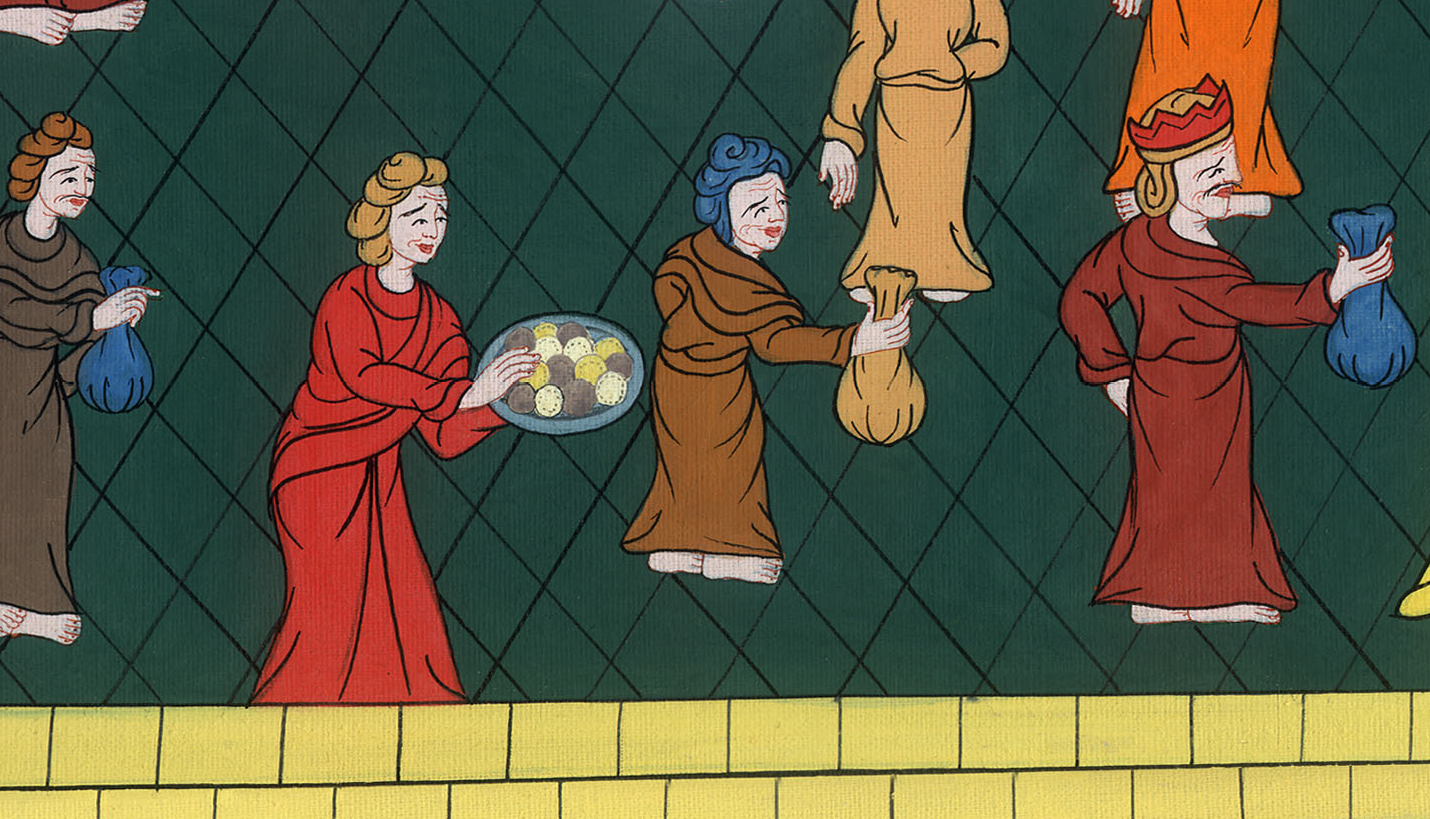 Mark 12:41
42A poor widow came and she cast in two small brass coins, which equal a quadrans coin.
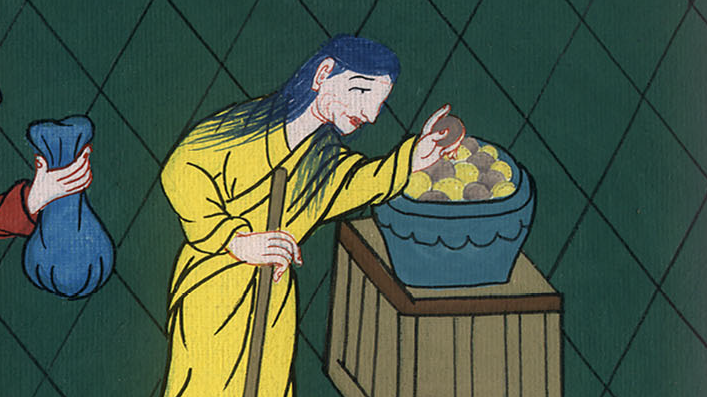 Mark 12:42
43He called his disciples to himself and said to them, “Most certainly I tell you, this poor widow gave more than all those who are giving into the treasury,
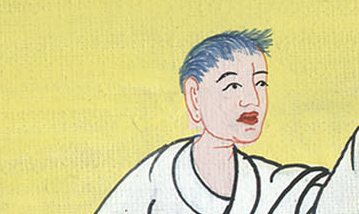 Mark 12:43
44for they all gave out of their abundance, but she, out of her poverty, gave all that she had to live on.”
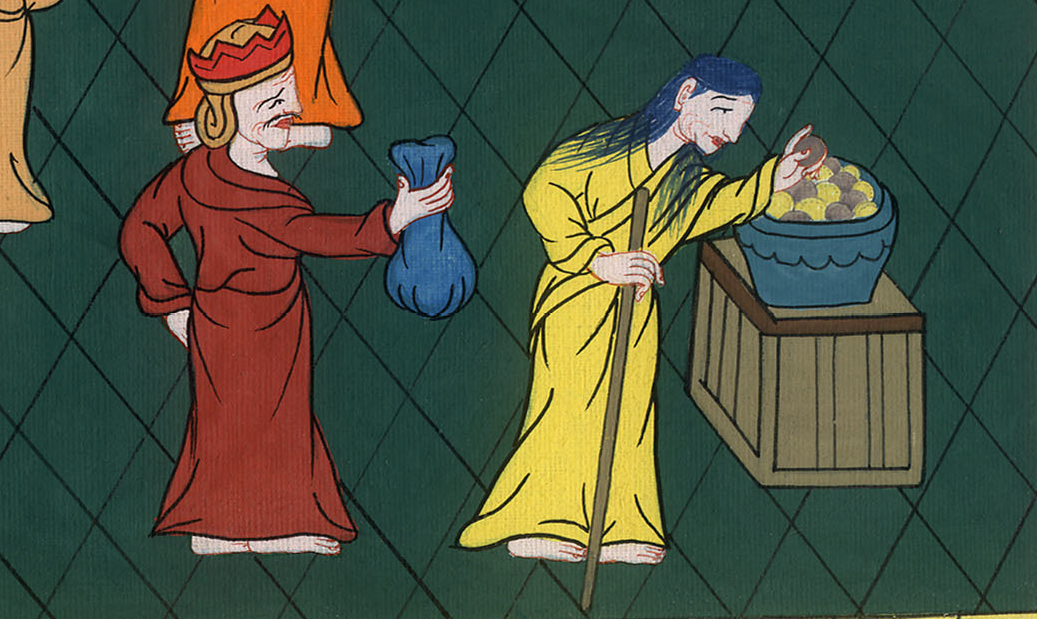 Mark 12:44
mark 1112The next day, when they had come out from Bethany, he was hungry.
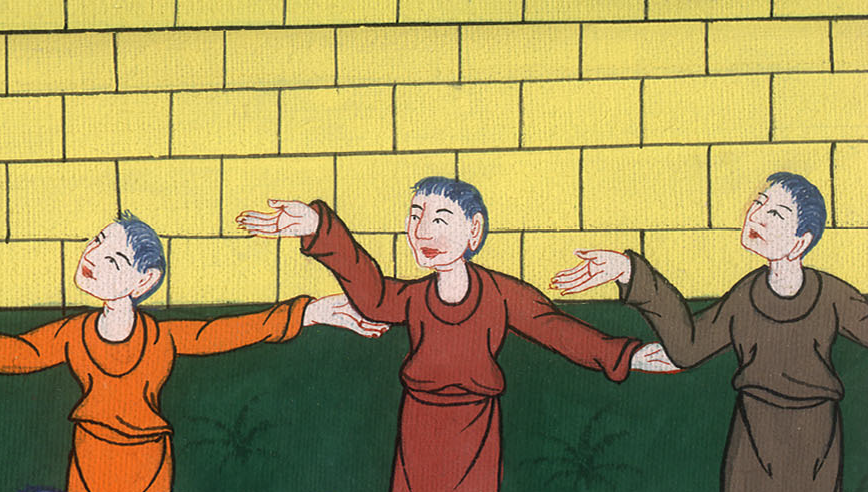 Mark 11:12
13Seeing a fig tree afar off having leaves, he came to see if perhaps he might find anything on it. When he came to it, he found nothing but leaves, for it was not the season for figs.
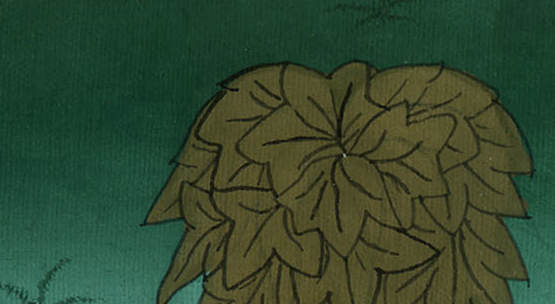 Mark 11:13
14Jesus told it, “May no one ever eat fruit from you again!” and his disciples heard it.
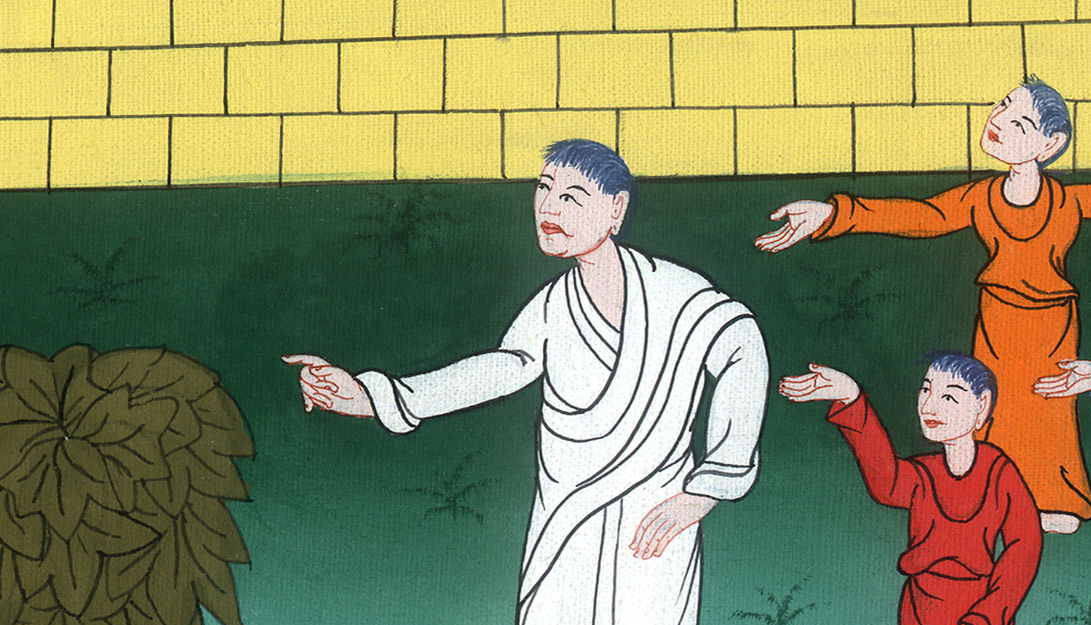 Mark 11:14
The next day 20As they passed by in the morning, they saw the fig tree withered away from the roots.
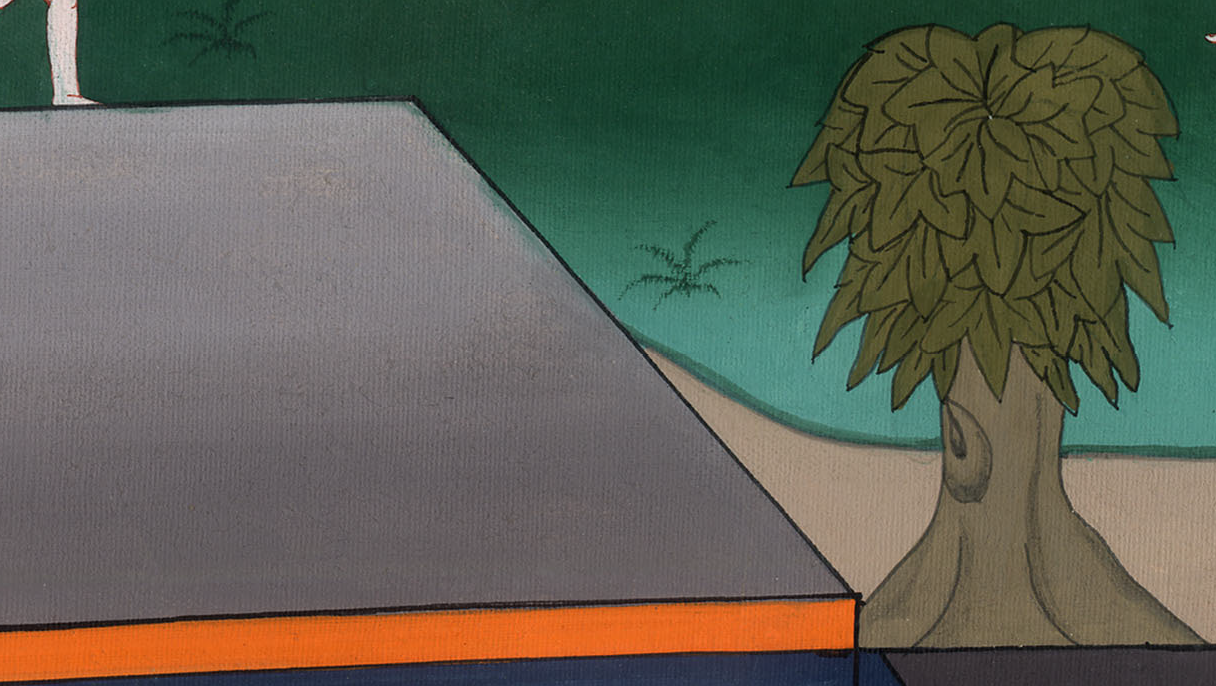 Mark 11:20
21Peter, remembering, said to him, “Rabbi, look! The fig tree which you cursed has withered away.”
22Jesus answered them, “Have faith in God.
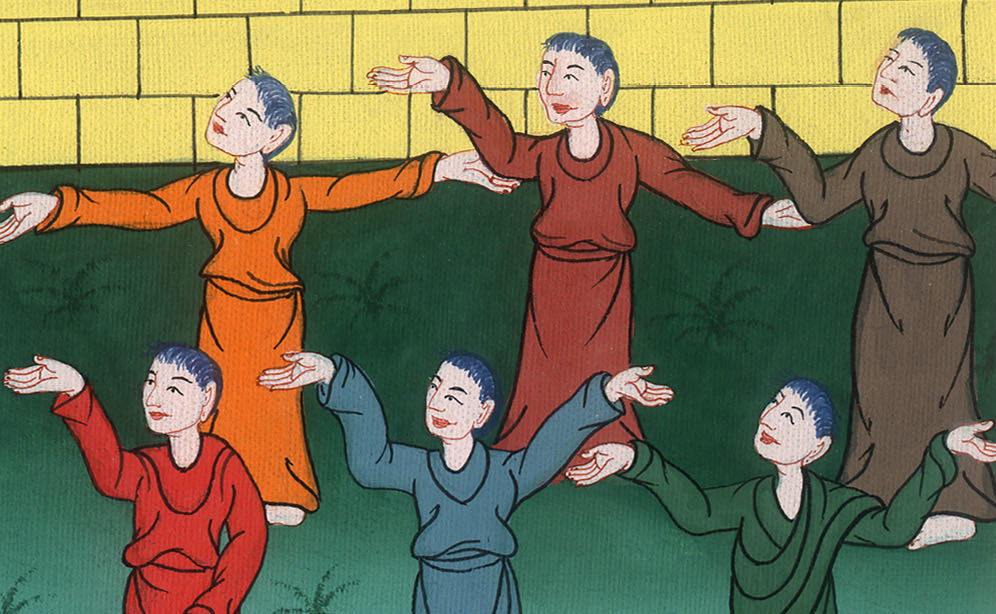 Mark 11:21,22
23For most certainly I tell you, whoever may tell this mountain, ‘Be taken up and cast into the sea,’ and doesn’t doubt in his heart, but believes that what he says is happening, he shall have whatever he says.
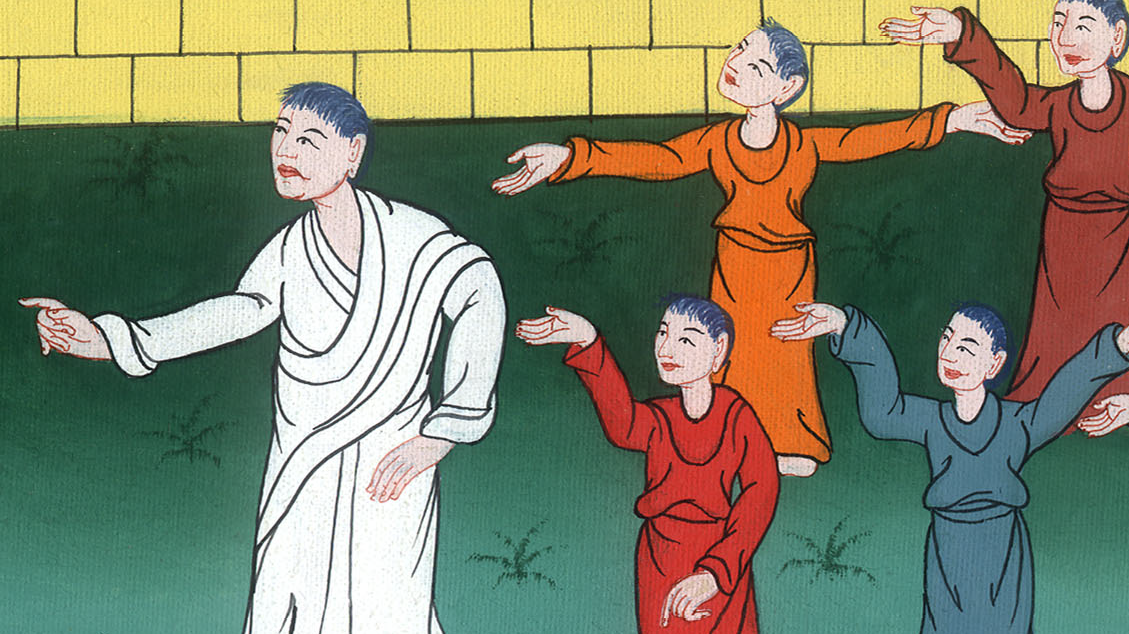 Mark 11:23
24Therefore I tell you, all things whatever you pray and ask for, believe that you have received them, and you shall have them.
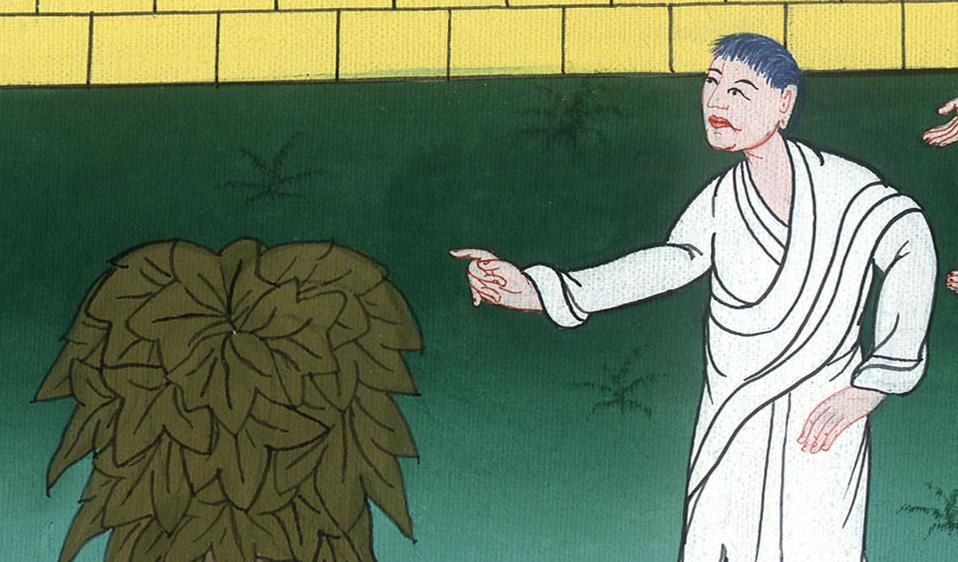 Mark 11:24
25Whenever you stand praying, forgive, if you have anything against anyone; so that your Father, who is in heaven, may also forgive you your transgressions.
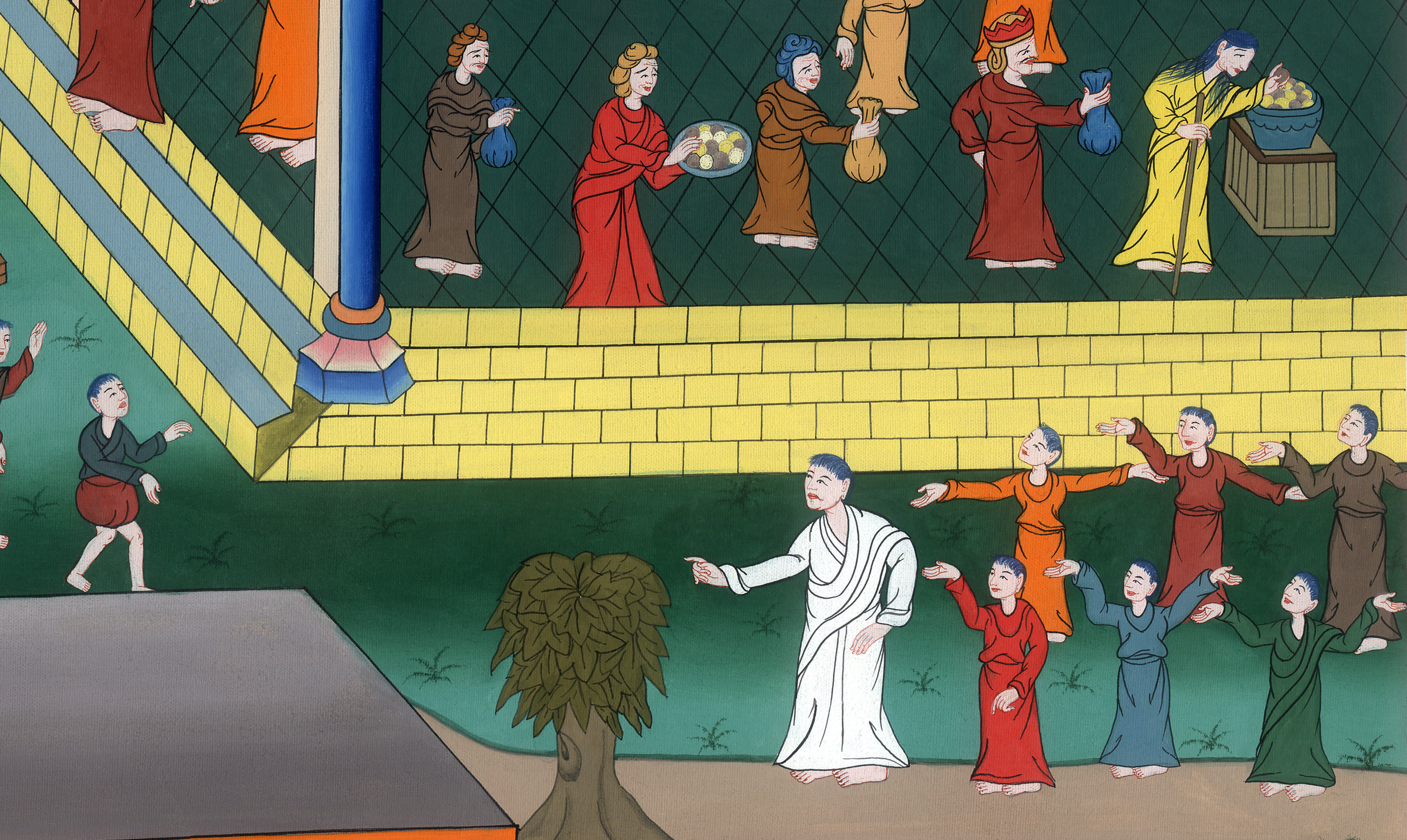 Mark 11:25